Session 4: Ang Aking Pananagutan
Ang mabuting pamamahala, tulad ng isang coin, ay may dalawang panig: mabubuting lider at mabubuting mamamayan.Ano ang panganib ng paninisi sa mga namumuno sa gobyerno ang lahat ng problema ng ating bansa?
Higit Sa Pagsunod: Aktibong Mamamayan
Mababasa sa Roma 13 ang tungkol sa kapangyarihan ng mga namumuno sa goberno at kung paano susunod ang mga tao.

“1Let every person be subject to the governing authorities. For there is no authority except from God, and those that exist have been instituted by God. 2 Therefore whoever resists the authorities resists what God has appointed, and those who resist will incur judgment.” -Romans 13:1-2 (NIV)

Nakikita sa buong kasaysaysan ng mundo na may iba’t ibang uri ng mga pamamahala sa gobyerno. Noong sumulat si Apostol Pablo sa mga Romano, maaring tungkol sa diktadura ng isang emperador sa isang kaharian. Sa panahon natin ngayon, ito ay maaaring patungkol sa isang constitutional democracy tulad sa Pilipinas – a government by the people, of the people, and for the people.
“Fast forward to today, the principle [of Romans 13] still applies. God desires that we submit to human agents of governance to ensuring law and order. And God, by his grace has ordained that the Philippines be governed not by one-man-rule like the Roman Caesar, but under a constitutional democracy. This means the highest human authority in the country is ‘we the sovereign Filipino people.’”-Caloy Magsakay Dino,Bawat Isa Mahalaga Movement
Higit Sa Pagsunod: Aktibong Mamamayan
Bilang isang constitutional democracy, tayo ay sumusunod sa Constitution bilang pangunahing batas ng bansa, na pinagtibay na mamamayang Pilipino. 

“God has empowered Christians in a democratic society to stop their government from promoting evil. How? It is a basic rule in a democracy that sovereignty belongs to the people and all authority emanates from them (Article II, Section 1, Philippine Constitution), so there are mechanisms that the people can use to replace evil leaders, end their misdeeds, and/or put them in jail.” –former Chief Justice Maria Lourdes Sereno

Ang pagsasagawa ng Roma 13 ay nag-uutos sa mga mamamayan ng isang demokratikong bansa na maging mapagbantay at aktibong gawing may-pananagutan ang mga naglilingkod sa opisina ng gobyerno.
“It is right to resist what God has appointed in order to obey what God has commanded. The demand for subjection depends on whether the demands of the governing authorities require us to disobey Jesus. If they do, we will not be subject at that point but will say with Peter, ‘We must obey God rather than men.’"-John Piper,theologian
Higit sa Pagsunod: Aktibong Mamamayan
Maraming paraan para ang mga Kristinao, bilang mabuting mamamayan, ay aktibong isabuhay ang kanilang paniniwala at gawin ang kanilang tungkulin para tiyaking may magkadios na pamamahala sa bansa:
 Civil Disobedience –ito para sa Kristiano ay isang pamarisan mula sa propetang Daniel hanggang kay civil rights leader at pastor na si Martin Luther King Jr. (i.e, 1986 EDSA Revolution)
Issue-based Advocacy –ito ang pagpapahayag sa publiko at maging konsensiya ng bayan tungkol sa mga kritikal na mga isyung panlipunan 
Non-Partisan Electoral Engagement –kasama rito ang tamang paggamit ng karapatang bumuto at tulungan ang iba para makabuto, e.g., voter education. (i.e., VoteRIGHT)
Partisan Political Initiatives –hinahangad nito na magkaroon ng Cristian leaders sa ating gobyerno na magpapakalat ng maka-Diyos na adhikain sa pamamagitan ng pagbuo ng political parties. (i.e., William Wilberforce)
Mabuting Pagkamamamayan: Matalino at Responsableng Pagboto
Tayo ay namumuhay sa isang bansang na may makulay na kasaysaysan ng kalayaan mula sa pamumuno ng mga mapaghariharian at diktador. Ipinagdiriwang natin ang isang mapayapang rebolusyon na nagbalik sa karapatan ng bawat mamamayan para pumili ng mga taong mamamahala sa bansa –the right of suffrage (voting).

Ang pagboto ay isang karapatan na hindi kinatutuwa ng lahat ng Pilipino. Noong unang eleksiyon sa taong 1907, ang mga edukadong lalaki na may pag-aari at nakapagsasalita ng Spanish ang nakakaboto lamang. Noong taong 1946 lamang pinayagan ang mga babae na makaboto.
Mabuting Pagkamamamayan: Matalino at Responsableng Pagboto
Ang karapatan at pribilehiyo na bumoto ay may kalakip na isang malaking responsibilidad sa pagpili ng tama leader. Kung babaliwalain lang natin itong katungkulan na meron tayo, ang pagpili ng tamang tao para sa tamang position, aanihin natin ang consequences ng isang hindi maayos na pamamalakad ng maling gobyerno. 

Ito ang dahilang kaya nasabi ni Joseph de Maistre “In a democracy, people get the leaders that they deserve.”
Sinasayang natin ang ating tungkuling bomoto bilang mamamayan kapag tayo ay: 	(1) hindi boboto, 	(2) nagbebenta ng boto,	(3) boboto sa maling tao sa maling 							kadahilanan
“No one tells the people that candidates are applicants for management positions –aspiring to be a CEO or director... And what it takes to manage a government, a corporation, or an economy, which is what a barangay, a municipality, or city is. They do not know that governance is simply another term for management; just as voting is another term for the selection and hiring of public servants; choosing a candidate is, in real sense, hiring for a government post.”-Manuel E. Valdehuesa,former director of the Development Academy of the Philippines
Naisip mo bang ang mga kandidato sa politika ay tulad ng mga aplikante na naghahanagp ng trabaho?
Mabuting Pagkamamamayan: Matalino at Responsableng Pagboto
Ang aktibong pagkamamamayan at demokratikong partisipasyon ay hinihiling na gamitin natin ang ating karapatan at gawin ang ating responsibilidad sa pagpili ng mga taong mamumuno sa ating bansa.  Ito ay mahalagang bahagi ng mas malawak na gawain ng nation-building.

Wika ng Biblia na kalooban ng Dios na magkaroon ng mabuting pamamahala. Hinihiling nito na ang ating balota ay masulatan natin na may malinis na konsensiya sa harap ng Dios at iniisip ang tungkulin natin sa ating mga kababayan. 

Ang responsableng pagboto ay isang paraan ng pagpaparangal sa Dios at pagpapakita ng pagmamahal sa ating kapwa. Ang darating na eleksyon ay nagbibigay sa atin pagkakataong masunod ang Greatest Commandment (Matthew 22:36-40).
Mabuting Pagkamamamayan: Itinataguyod ang mga Maka-Dios na Pamantayan sa Lipunan
Narito ang isang kilusan na nakatuon hindi lang para magturo kung paano tayo maging aktibo at mabuting mamamayan kundi higit sa lahat ay tulungan tayong lahat na maging maka-Dios na mamamayan na magtataguyod ng mga maka-Dios na pamantayan sa ating bansa.
The Christian Values Movement
Ang Christian Values Movement (CVM) ay isang kilusan ng mga mamamayang Pilipino na nagkakaisa sa adhikaing maisabuhay ang Biblical values laban sa mga pressing issues na nagiging salot sa lipunan.

Vision: To see a movement of God-fearing leaders committed in nation-building towards righteousness and prosperity for the glory of God. 

Mission: To engage the present and next generation of leaders on public service, good governance, and servant leadership that are firmly rooted in biblical values – the love of God, love of country, and love for others; and committed to honoring God in all sectors of the society.
CVM strength lies in a spirit of UNITY
One Voice – to teach, promote, and advocate Christian values in the different sectors of the society
One Stand – to push Christian values in crafting public policies
One Choice – to position leaders who live Christian values
CVM
Goal: To have at least 10 million people who will support the movement and advocate what it stands for.

Conviction to live Christian values.
Commitment to promote Christian values.
Courage to lead with Christian values.

Strategy: 7 x 7 x 7 movement
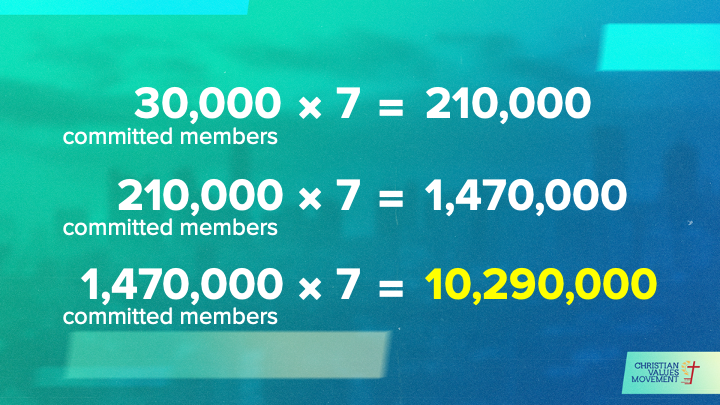 Conclusion
Nang initutos ng Dios sa Genesis 1:26-28 para ang sangkatauhan ay pamahalaan ng tama ang daigdig, ibinigay Niya ang responsibilidad sa bawat tao –mga lider at mga mamamayan. 
Ang mga Pilipino ay nagbigyan ng isang pambihirang pribilehiyo na magkaroon ng isang uri ng pamahalaan at isang Constitution na kumikilala sa pangunguna ng Dios at sa tungkulin ng lahat ng tao sa pagtatatag ng bansa ... nation-building.
“Filipinos are especially blessed to have a Constitution that operationalizes at the state framework level on how to build a nation that follows the biblical pattern of a just and humane society.”
–Former Ph Chief Justice Ma. Lourdes Sereno
Lahat ay naghahangad ng pagbabago. Pero saan tayo kukuha ng lakas at kapangyarihan para tayo magbago bilang isang tao at bilang isang bayan alang-alang sa ating bansa? That will be our next and final session entitled, Power To Change